Педсовет по теме:
«Принципы и задачи организации
 здоровьесберегающей среды  в  школе»
школа
ребенок
школа
семья
Территория     здоровья
Организация  здоровьесберегающей  среды
Создание  здоровьесберегающей  среды
Рациональная  организация  учебного  процесса
Организация  воспитательного  процесса
Программа ЗОЖ
Учебный  план  и расписание
Работа с родителями
ОБЖ
Мониторинг  здоровья
Школьная  программа  здоровья
Выполнение СанПиН
Работа  с ЦПМСЦ
Здоровое  питание
Здоровье  педагога
День  здоровья
Динамические  паузы. Перемены.
Спортивные   секции  ОДОД
З урока  физкультуры
Здоровье – это система, включающая в себя:
физическое;
душевное;
социальное.
С начала 90-х годов количество детей уменьшилось в два раза. 
С 1995 по 2005 год количество детей уменьшилось на 5 миллионов. 
20% детей рождается с хроническими заболеваниями. 
Идет прирост заболеваемости детей: 
первое место занимают болезни опорно-двигательного аппарата, 
второе место – болезни зрения, 
третье место – сердечно-сосудистые 
и четвертое место – пищеварительной системы.
Факторы формирования здоровья.
экология
наследственность
Образ жизни
медицина
Здоровьесберегающая деятельность педагога

Каждый учитель должен учитывать базовые потребности учащегося. Потребности делятся на группы:
Самоактуализация (уважение к себе).
Потребность в уважении (одобрение, благодарность, признание).
Потребность в общении (привязанность к группе)
Психологическая безопасность
Физиологические потребности
Само-
актуали
зация


Уважение

Общение

Безопасность

Физиологическая
(А. Маслоу)
Здоровьесозидающий урок должен включать в себя:
Личностное ориентирование на ученика;
Психологическую безопасность;
Гигиенические обоснования;
Профилактичнескую направленность на здоровье;
Подчеркивать ценности здоровья и здоровый образ жизни.
Здоровьесберегающие  технологии.
Отношение
   к своему  здоровью  


Здоровьесберегающие 
Технологии  

           
                          Занятия               Занятия  спортом
              физкультурой  


Организация  питания    

Тестирование  и мониторинг  здоровья  учащихся,  профилактические  мероприятия  
( лекции, беседы, конкурсы)

Законодательство
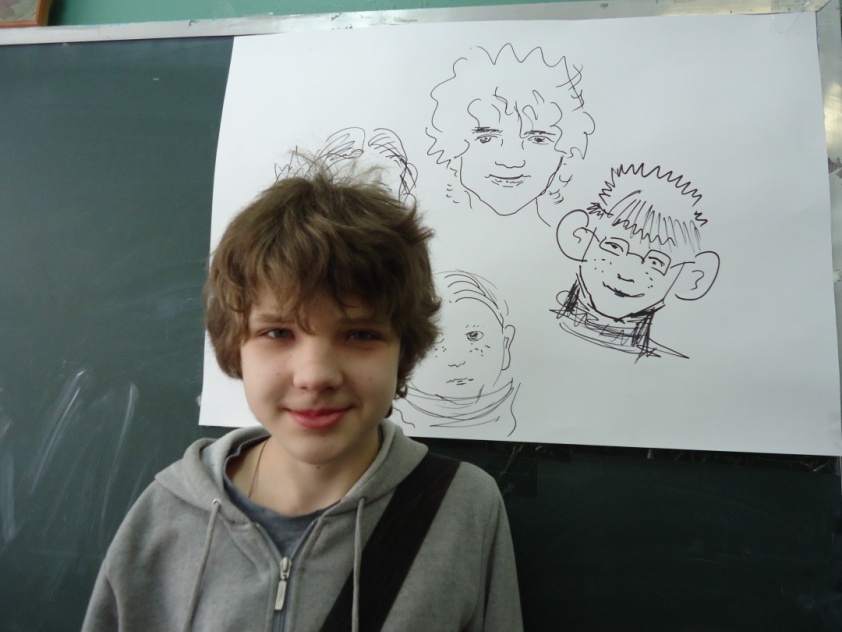 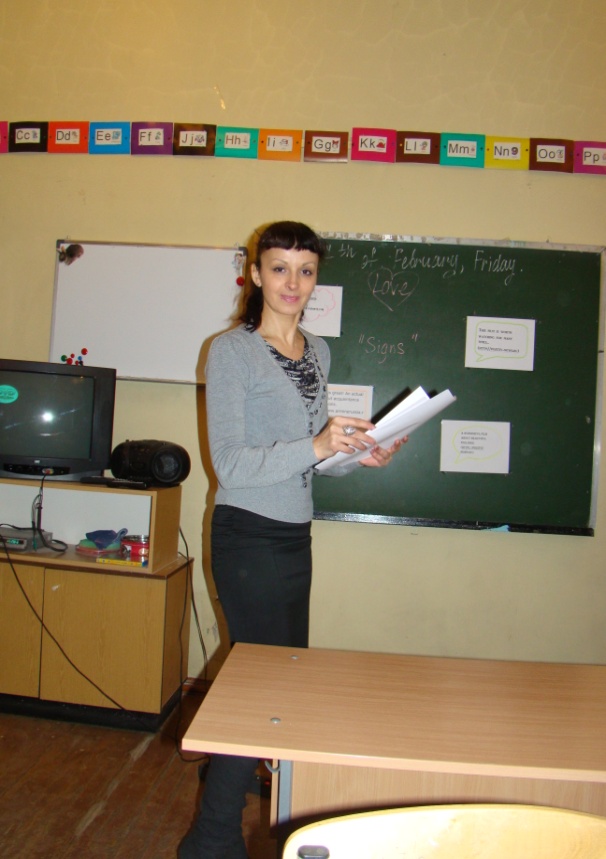 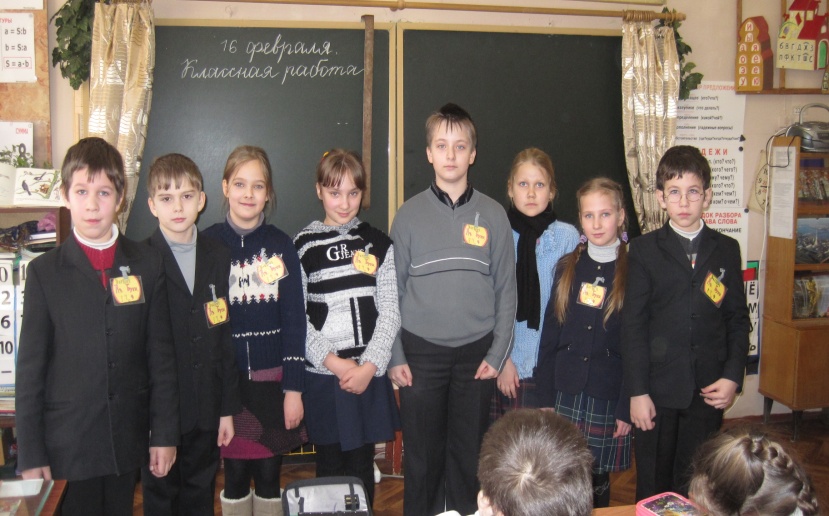 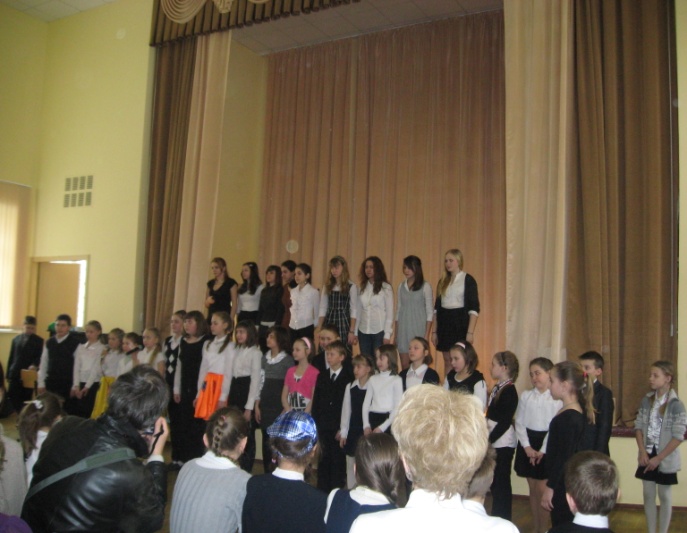 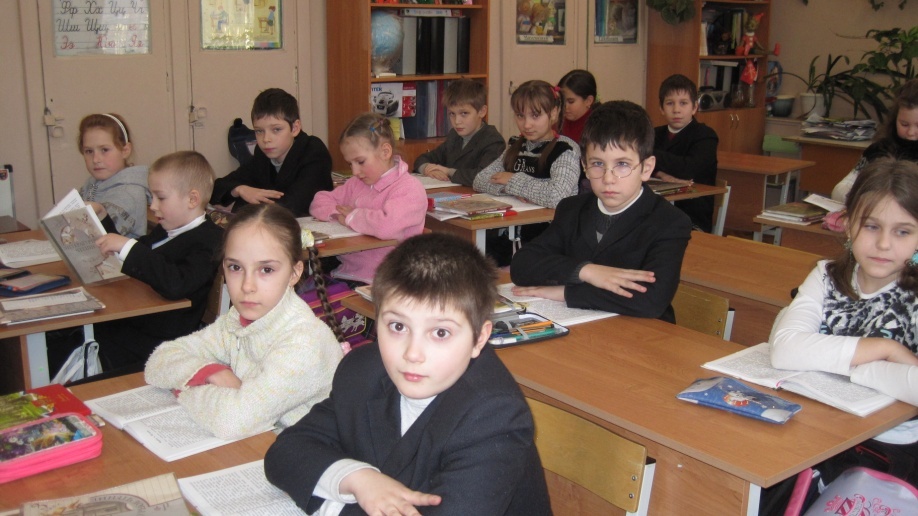 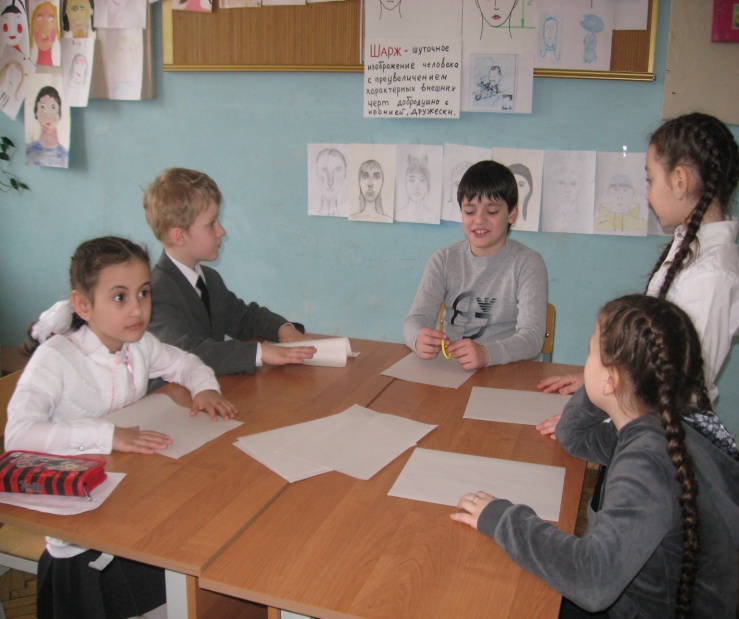 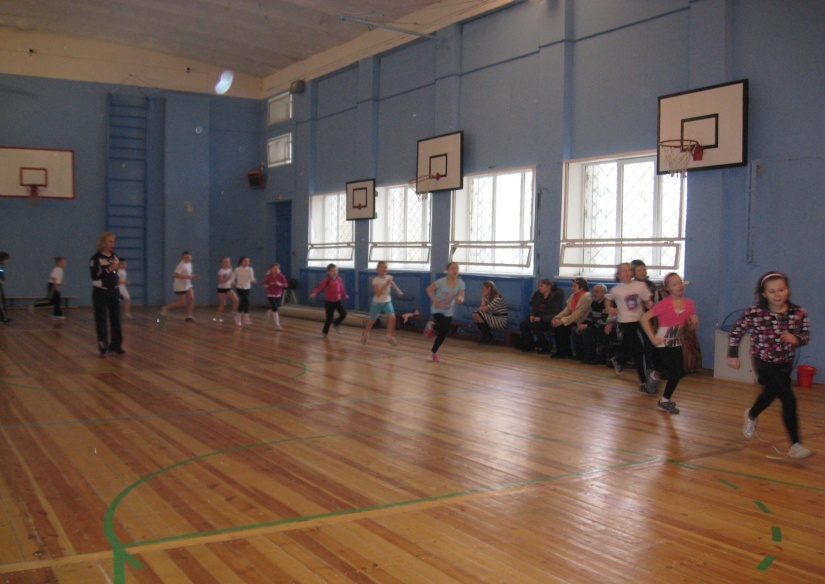 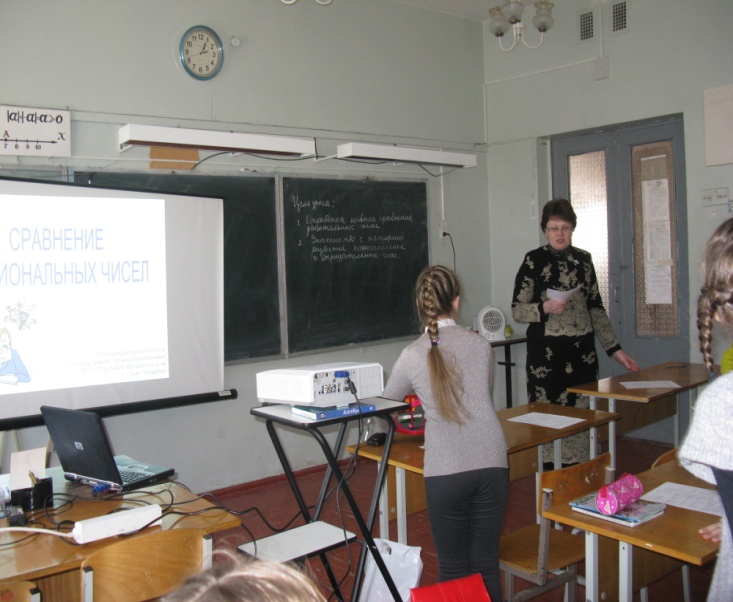